PROBLEME DE PATISSERIE
Constellation – groupe 1
pâtisserie
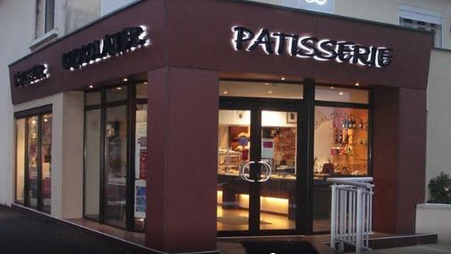 des pâtisseries
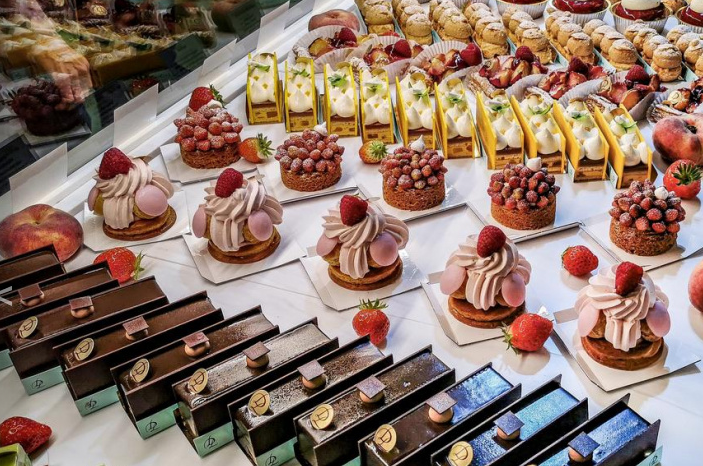 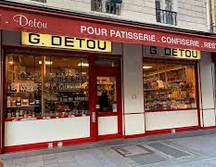 la pâtissière
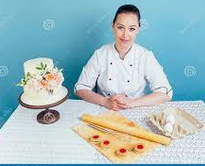 des pâtisseries
Des éclairs = un éclair est une pâtisserie
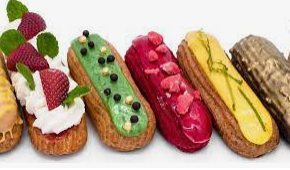 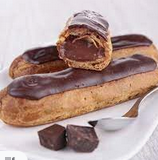 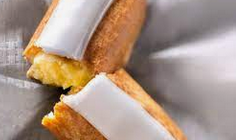 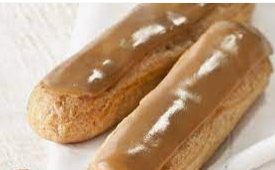 Un éclair au chocolat
Un éclair à la vanille
Un éclair au café
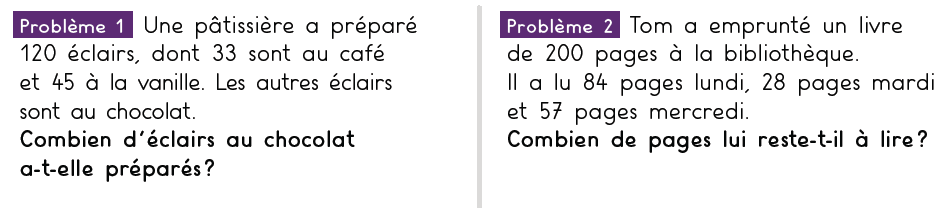